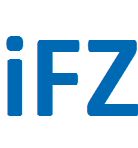 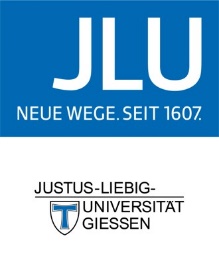 Unterweisung zur ArbeitssicherheitErgänzung Erste Hilfe außerhalb Dienstzeiten11. Juni 2019
Erste Hilfe außerhalb Dienstzeiten
Arbeit sofort unterbrechen
stop work immediately

Erste Hilfe leisten
administer First Aid

Ersthelfer rufen? 
call paramedic?
Erste Hilfe außerhalb Dienstzeiten
muss der Notarzt kommen?

falls Patient-in NICHT alleine gelassen werden kann:

112 rufen (mit Mobiltelefon, um bei Bedarf den Kontakt mit dem Rettungsteam zu halten)Notarzt UND Feuerwehr zum Aufbrechen der nächstgelegenen Außentür anfordern und den Weg zum Patienten erklären
First Aid outside office hours
need for an emergency doctor?

if the patient can NOT be left alone:

call 112 (by mobile phone to be able to hold contact to emergency team), in English ask for emergency physician AND for fire brigade to break open the locked entrance; explain the way to the patient within the building
Erste Hilfe außerhalb Dienstzeiten
muss der Notarzt kommen?

falls Patient-in alleine gelassen werden kann:

112 rufen (mit Mobiltelefon, um bei Bedarf den Kontakt mit dem Rettungsteam zu halten)Notarzt anfordern
Notarzt an der nächstgelegenen Außentür einlassen und zu Patient-in bringen
Erste Hilfe outside office hours
need for an emergency doctor?

if patient can be left alone:

call 112 (by mobile phone, to be able to hold contact to emergency team), in English ask for an emergency physician
pick up emergency team at the closest entrance door and bring them to the patient
Erste Hilfe außerhalb Dienstzeiten
möglichst umgehend Vorgesetzte und Verantwortliche informieren:
	…	…	…
Erste Hilfe Kästen, Notfallinfos
Erste Hilfe Kästen inallen Instituten,im Eltern-Kind-Raum, in der Poststelle des iFZ

Notfallinformationen zuRufnummern, Ersthelfern, Ärzten, ..in den Schaukästen der Institute
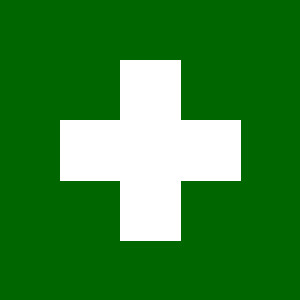